GSICS Data Management Working GroupJoint Meeting Report
Manik Bali(Chair), Aleksandar Jelenak,
 Rob Robelling, Peter Miu,  Masaya Takahashi, Byung-II 
NOAA Satellite and Information Service
Outline
Introduction
Welcome  Message.
 GDWG Milestones Since 2007.
GSICS Communications
GSICS user messaging service.
GSICS Dev server.       
Review of activities since the last meeting.
NOAA. JMA, EUMETSAT
CMA, KMA
Where do we go from here
Highlights of the breakout session agenda..
Conclusions.
Progress
Past 1 Yr
Future
24-28March 2014 GSICS Joint Working Groups Meeting, Darmstadt, Germany
2
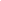 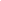 Warm welcome to all GDWG members
Min Min
Yuan Li 
Peter Miu
Simon Elliott
R. K Giri
Masaya Takahashi
Younghooi Hwang
Sergey Uspensky
Kazuo Umezawa
Jerome Lafeuille
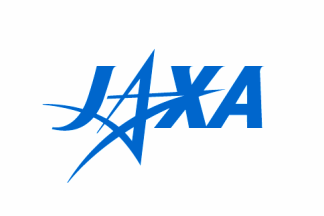 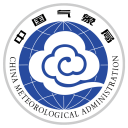 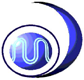 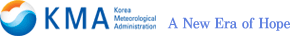 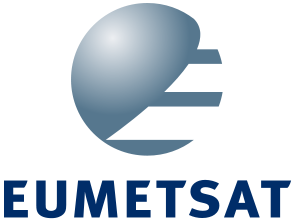 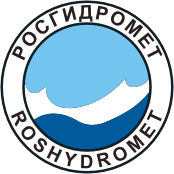 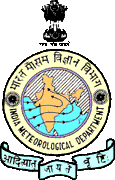 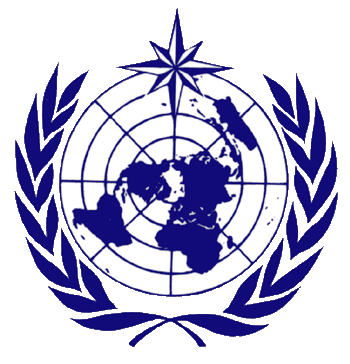 KMA ( Byung-II) and CMA (Scott)
24-28March 2014 GSICS Joint Working Groups Meeting, Darmstadt, Germany
3
Introduction
Advise the Executive Panel in the planning and implementation of data management activities.
4
24-28March 2014 GSICS Joint Working Groups Meeting, Darmstadt, Germany
Introduction
Implementation
Concept
2010
The essential requirements of the server as a data exchange platform were satisfied.  The server  was ready for operations.
2007
Archiving requirements. 
 Access methods. 
 Data sets. 
Meta Data  v  Documentation  v  Security Requirements.
2011
Bias Monitoring.
NetCDF  file naming conventions
2008
Concept of Catalogue. 
 Data format. 
 Event log. 
Data Management Services
2012
 GSICS User Messaging Service
NetCDF  file naming conventions
THREDDS Config. finalization
2009
 GPPA  (Product Acceptance )
 Docs on WIKI 
 NetCDF file definitions
2013
Product Catalogue.
Web-based bias monitoring tool
24-28March 2014 GSICS Joint Working Groups Meeting, Darmstadt, Germany
2014
5
Communication
GSICS User Messaging Service
256 Subscribers. 
Since last annual meeting 38 new subscribers added.
Recent issues with mail chimp resolved, winter NL published successfully
GUMS  CAMPAIGNS
24-28March 2014 GSICS Joint Working Groups Meeting, Darmstadt, Germany
6
Communication
GSICS  Dev Server
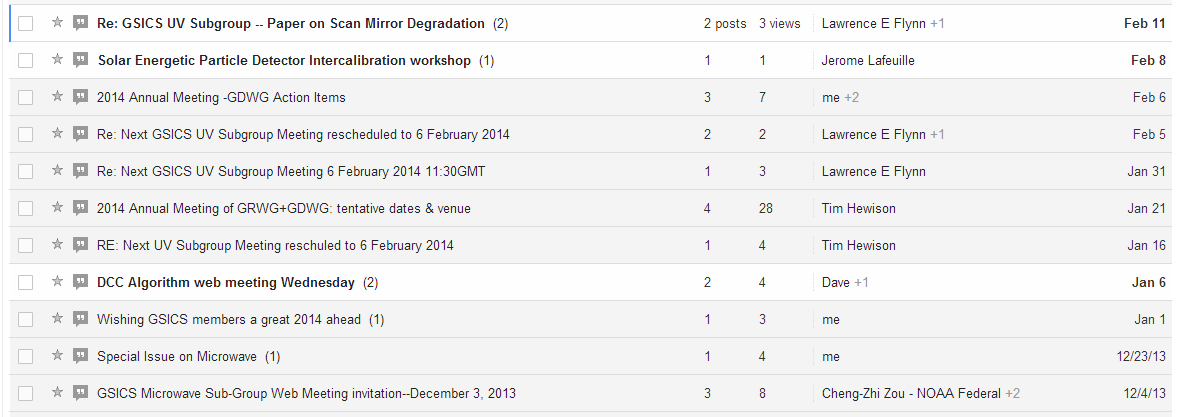 24-28March 2014 GSICS Joint Working Groups Meeting, Darmstadt, Germany
7
Review of activities since the last meeting
Action Items Progress
26 action items from the last Joint Meeting
17+  completed
9  overdue (some reflect change of circumstances; some will likely be reformulated at this meeting)
24-28March 2014 GSICS Joint Working Groups Meeting, Darmstadt, Germany
8
Review of activities since the last meeting
IMD GDWG progress
GEO and LEO Data receiving stations have been setup.

Real time visualization and quality monitoring for NPP, METOP-A/B , MODI NOAA available 

Infrastructure for cross calibration being setup.
5-8 March 2012 GSICS Joint Working Groups Meeting, Beijing, China
9
Review of activities since the last meeting
NOAA GDWG progress
Support  to GCC for the transition of MW FCDR product demo and then to pre-operational phase. 

SRF  of  GEO instruments in NetCDF  format  [support to DCC] 

Developed Product Taxonomy 
This is supposed to be the basis for redoing the THREDDS configuration to group GSICS correction products differently. Also the taxonomy would come handy in planning how to utilize the file naming convention and any other data management task.
Developed a data model for satellite instrument event logs and translated it into an extension to the ISO 19115-2 metadata standard's XML Schema.
24-28March 2014 GSICS Joint Working Groups Meeting, Darmstadt, Germany
10
Review of activities since the last meeting
NOAA GDWG progress
Initiated process to get DOI number for all  GSICS products
Phil Jones (NCDC)
      “The two MW FCDRs meet all of our criteria, so I just need to revise the landing page content and register the datasets. I  will share the landing pages with you and the PI for a review once ready. I think once these are ready it will give you a good idea on how the DOI works for NOAA.
Other GSICS products need review.(clarity on  archival &  status )
New website for GDWG ( content requested from members).
New GPPA ( proposed by Peter Miu).
24-28March 2014 GSICS Joint Working Groups Meeting, Darmstadt, Germany
11
Review of activities since the last meeting
JMA GDWG progress
Satellite event log
Provided the information on the JMA website in Mar/June 2013
Change of the GEO-LEO IR RAC NetCDF contents
Met the requirements of EUMETSAT bias plotting tool in July 2013
Provision of official SRF data to GRWG VIS/NIR sub-group
Provided data to GDWG in Apr 2013
Collaboration with WIS
Reported feasibility to the GDWG chair in May 2013
Calibration change alerts
Reported feasibility to gsics-dev in June 2013
24-28March 2014 GSICS Joint Working Groups Meeting, Darmstadt, Germany
12
Review of activities since the last meeting
EUMETSAT GDWG progress
Improvements in Event logging data model.
Proposed New GPPA. 
Support to all GDWG activities.
Visualization tool.
24-28March 2014 GSICS Joint Working Groups Meeting, Darmstadt, Germany
13
Review of activities since the last meeting
CMA   progress
IASI  acquirement transferred from CLASS  to EUMETSAT pushing (March, 2013)
Update GSICS data collection  system for FY new sensors (FY-3C) and new reference instrument (NPP-CrIS, NPP-VIIRS)
Automatically PICS data extraction for FY-3/MERSI/VIRR
Provide the instrument telemetry/Engineering data (OBC files) from FY operational processing system
CMA GPRC new website is developing and will finish shortly
5-8 March 2012 GSICS Joint Working Groups Meeting, Beijing, China
14
Review of activities since the last meeting
KMA   progress
Developing KMA’s GSICS website
General Introduction of COMS inter-calibration
Methods and Bias Monitoring for IR and VIS
Links to Other GSICS Website
Corrected Data filename and format
5-8 March 2012 GSICS Joint Working Groups Meeting, Beijing, China
15
FROM RESEARCH TO PRODUCTIONBASIC PATHWAYS/TOOLS HAVE BEEN MET
24-28March 2014 GSICS Joint Working Groups Meeting, Darmstadt, Germany
16
Where Do We Go From  Here
Future needs.
Maintenance of current services
THREDDS Server
Product Catalog
Wiki Page/ Web Page
GPPA Support/Event Logging/Meta Data
Capacity Building.
Event Log Analysis.
Centralized Bias monitoring system.
17
24-28March 2014 GSICS Joint Working Groups Meeting, Darmstadt, Germany
Where Do We Go From  Here
More subgroups ->  More Data releases.
Scalable data processing system
High speed connectivity
Easy Visualization
24-28March 2014 GSICS Joint Working Groups Meeting, Darmstadt, Germany
18
Where Do We Go From  Here
Perform analytics when instruments are compared with stable references
Detect instrument degradation trends
Detect impacts of diurnal/seasonal instrument temp variations.
Correlate measurements with event logs.
24-28March 2014 GSICS Joint Working Groups Meeting, Darmstadt, Germany
19
Breakout Session Highlights
Future Chairing of GDWG.
Maintenance of current GDWG infrastructure.
File naming and DOI number for products.
GDWG status of members.
Adoption of the proposed product taxonomy
New organizing of the products on the THREDDS catalog based on proposed taxonomy
NetCDF file content organization of new products
Formats and procedure for storing and exchanging satellite instrument event logs.
Revisit GSICS Product Acceptance.
Is Big Data an answer to our questions.
24-28March 2014 GSICS Joint Working Groups Meeting, Darmstadt, Germany
20
Breakout Session Highlights
Archiving of GSICS intermediate data sets and products.
CF conventions submission; what this involves, and how GSICS can improve and support this process.
24-28March 2014 GSICS Joint Working Groups Meeting, Darmstadt, Germany
21
THANK YOU
24-28March 2014 GSICS Joint Working Groups Meeting, Darmstadt, Germany
22